El “puente” es Atención Intermedia
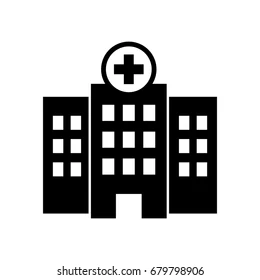 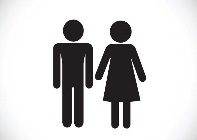 Atención integrada 
y compartida
Mayor
Frágil
Multimorbilidad
Servicios de internamiento, ambulatorio y domiciliario
dependencia
“bajada”
Servicios de geriatría 
y cuidados paliativos
Cuidados de enfermería 
y médicos
dependencia
Rehabilitación
“ subida”
Recursos de internamiento
Unidad de de subagudos, Unidad de recuperación funcional , Unidad de cuidados continuados, Unidad de cuidados paliativos y  Unidad de psicogeriatría
Recursos ambulatorios
Unidad de evaluación y diagnóstico y  Hospitales de día
Recursos domiciliarios
Programa de atención domiciliaria y Hospitalización a domicilio
Equipo 
multidisciplinar
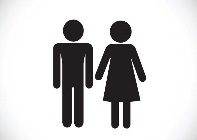 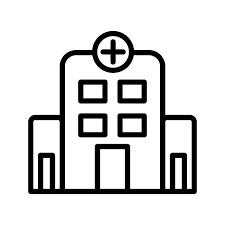 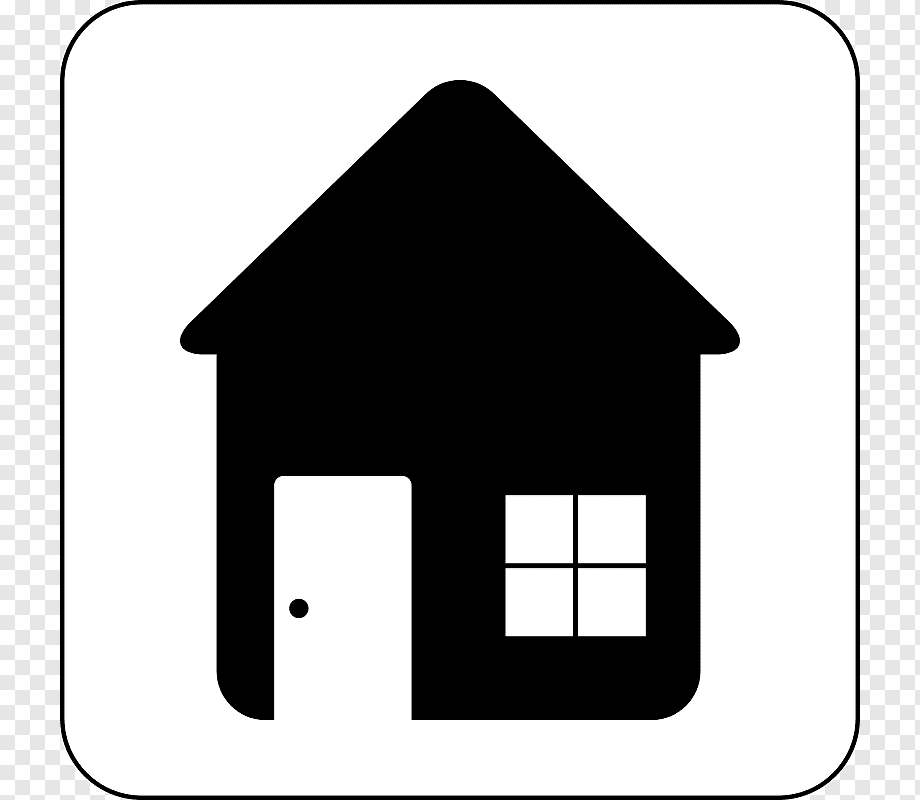 Mayor
Frágil
Multimorbilidad
Temporal
Bibliografía: Maximising Recovery,Promoting Independence: An Intermediate Care Framework for Scotland.The Scottish Government ( 2012)